Modul 5 Array
Object Oriented Programming
Learning C++ and Java
S. Indriani Lestariningati, M.T


Indonesia Computer University
Bandung
2011
Pengertian Array
Array merupakan kumpulan dari nilai-nilai data yang bertipe sama dalam urutan tertentu yang menggunakan nama yang sama.
Letak atau posisi dari elemen array ditunjukkan oleh suatu index.
Dilihat dari dimensinya, Array dapat dibagi menjadi Array berdimensi satu, Array berdimensi dua, dan Array multi-dimensi.
Jenis Array
Array 1 dimensi
Array 2 dimensi
Array Multidimensi
Deklarasi Array
Deklarasi Array:
C++  

Java 

	keterangan :
tipe	: menyatakan jenis elemen array (cth: int, char)
Kapasitas	: menyatakan jumlah maksimal elemen array
	Contoh:
int Nilai [5];			int Nilai []=new int[5];
tipe namaArray[kapasitas];
tipe namaArray[]=new tipe[kapasitas];
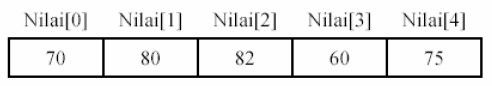 Pengaksesan elemen array:
	namaArray [indeks];
	contoh:
	nilai [0]=70;
	nilai [1]=80;
	nilai [2]=82;
	nilai [3]=60;
	nilai [4]=75;

Cara lain:
		int nilai [5]={70,80,82,60,75};
//C++
#include<iostream.h>
#include<conio.h>
void main()
{  int bilangan[4];
   bilangan[0]=7;
   bilangan[1]=5;
   bilangan[2]=9;
   bilangan[3]=99;

   cout<<bilangan[0]<<endl;
   cout<<bilangan[1]<<endl;
   cout<<bilangan[2]<<endl;
   cout<<bilangan[3]<<endl;
}
//Java
public class Contoh
{ 
    public static void main(String[] args)
   {	int bilangan []=new int[4];
	bilangan[0]=7;
	bilangan[1]=5;
	bilangan[2]=9;
	bilangan[3]=99;

	System.out.println(bilangan[0]);
	System.out.println(bilangan[1]);
	System.out.println(bilangan[2]);
	System.out.println(bilangan[3]);
    }
}
Dalam mengakses (mengisi atau mengambil nilai) sebuah array, kita harus dapat menggunakan perintah perulangan. Dengan demikian kita tidak akan repot karena harus mengakses elemen array tersebut satu persatu.
//C++
#include<iostream.h>
#include<conio.h>
void main()
{
   int bilangan[4], index;
   bilangan[0]=7;
   bilangan[1]=5;
   bilangan[2]=9;
   bilangan[3]=99;
  
   for(index=0; index<4; index++)
      cout<<bilangan[index]<<endl;
}
//Java
public class Contoh
{
public static void main(String[] args)
{  
   int bilangan[]=new int[4], index;
   bilangan[0]=7;
   bilangan[1]=5;
   bilangan[2]=9;
   bilangan[3]=99;

   for(index=0; index<4; index++)
      System.out.println(bilangan[index]);
    }
}
2. Array Berdimensi Dua
Array dua dimensi merupakan array yang terdiri dari: 
	m buah baris dan n buah kolom.
Bentuknya dapat berupa matriks atau tabel
Deklarasi array:
	C++ 
	Java 
	
	contoh:
	int X[3][4];
tipe namaArray[baris][kolom];
tipe namaArray[][]=new tipe[baris][kolom];
Cara pengaksesan array:
	contoh:
	int X [3][4];
	




	
	X[0][3]=33;		X[2][0]=44;
	X[1][2]=97;		X[3][2]=?
Diketahui:
Isi array int A[2][3]={{1,2,3},{4,5,6}};
Tampilkan dalam bentuk matriks 2x3
#include<iostream.h>
void main()
{  int A[2][3]={{1,2,3},{4,5,6}};  
   for(int i=0; i<2; i++)
	{  for(int j=0; j<3; j++)
	   { 	cout<<A[i][j]<<"  ";
	   } 	cout<<endl;
	}
}
public class Contoh
{  public static void main(String[] args)
	{  int [][] duaD={{1,2,3},{4,5,6}};
      for(int i=0; i<2; i++) 
      { for (int j=0; j<3; j++) 
        System.out.print(duaD[i][j]+, " ");
        System.out.println();
      }
   }
}
2    3
4    5   6
#include<iostream.h>
void main()
{ int bilangan[2][3];
  int baris, kolom;
  for(baris=0; baris<2; baris++)
     for(kolom=0; kolom<3; kolom++)
        bilangan[baris][kolom]=(baris+1)*(kolom+1);

  for(baris=0; baris<2; baris++)
  {  for(kolom=0; kolom<3; kolom++)
	cout<<bilangan[baris][kolom]<<"  ";
	cout<<endl;
  }
}
//Java
public class HelloWorld
{  public static void main(String[] args)
   {  int [][]bilangan=new int[2][3];
   	int i, j;
  	for(i=0; i<2; i++)
   		for(j=0; j<3; j++)
   			bilangan[i][j]= (i+1)*(j+1);
   	for (i=0; i<2; i++)
  	{ for(j=0; j<3; j++) 
  	   System.out.print(bilangan[i][j]+ "");
   	   System.out.println("");
    	}
   }
}
Contoh program untuk menampilkan array berdimensi dua
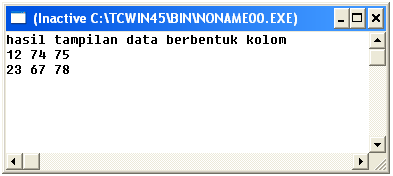 #include<iostream.h>
#include<conio.h>
#include<iomanip.h>
void main()
{
	clrscr();
	int baris, kolom;
	int nilai [2][3]={{12,74,75},{23,67,78}};
	cout<<"hasil tampilan data berbentuk kolom"<<endl;
	for (baris=0;baris<2;baris++)
			{	for (kolom=0;kolom<3;kolom++)
				cout<<nilai[baris][kolom]<<setw(3);
				cout<<endl;
			}
}
Contoh array 2 dimensi
Diketahui data kelulusan sbb:






Buat program untuk menampilkan jumlah mahasiswa yang lulus pada jurusan dan tahun lulus  yang diinginkan!
#include<iostream.h>
void main()
{
	int jurusan,tahun;
	int data [3][4]={{35,45,80,120},{100,110,70,101},{10,15,20,17}};
	//proses untuk memperoleh informasi kelulusan
	while (1)
	{  cout<<"0=Teknik Informatika, 1=Manajemen Informatika, 2=Teknik Komputer";
	   cout<<"Masukkan kode jurusan yang ingin anda ketahui	:";
	   cin>>jurusan;

	   if((jurusan==0)||(jurusan==1)||(jurusan==2))
	   break;
	}
	while (1)
	{  cout<<"Tahun (1992-1995):";
	   cin>>tahun;

	   if ((tahun>=1992)&&(tahun<=1995))
		{	tahun-=1992;
			break;
		}
	}
	cout<<"jumlah yang lulus=";
	cout<<data[jurusan][tahun]<<endl;
}
Pada pendefinisian diatas:
3 menyatakan jumlah baris (mewakili jurusan)
4 menyatakan jumlah kolom (mewakili tahun kelulusan)
Hasil program:
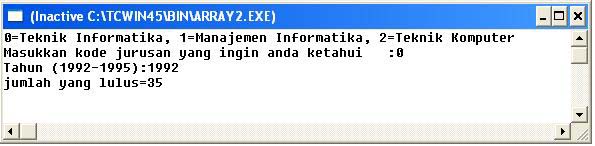 2. Array Multi Dimensi
Deklarasi array:
	C++ 

	Java

	dimana:
	uk_1, uk_2, uk_n adalah ukuran dari array
	Contoh deklarasi:
	int nilai[4][2][7];
tipe namaArray[uk1][uk2][uk3];
tipe namaArray[][][]=new tipe[uk1][uk2][uk3];
Subscript ketiga
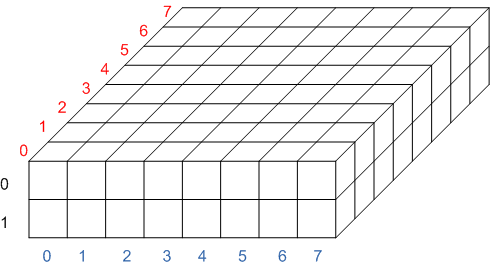 Subscript kedua
Subscript pertama
4. Array tak berukuran
Array dapat dideklarasikan tanpa memberi ukuran (jumlah data dalam array). Dengan syarat:
Harus langsung diinisialisasi
Hanya elemen pertama yang boleh tidak berukuran
Contoh:
	int nilai []={35,42,67,21}
	int nilai [][2]={{9,7},{4,2},{8,3}}
Melewatkan array sebagai parameter
Untuk melewatkan array sebagai parameter ke suatu fungsi, pemanggilannya cukup dengan nama array saja.
Contoh:
	prototype  fungsi:
		void tambah (int data[]);
	pemanggilan fungsi cukup dikirim nama array:
		tambah (data);
Latihan
Buatlah program yang akan membaca 10 angka dari user untuk dimasukkan ke array. Selanjutnya tampilkan elemen pertama dan terakhir ke layar.
Buatlah program yang akan membaca 10 angka dari user untuk dimasukkan ke array. Selanjutnya hitunglah rata-rata dari seluruh angka tersebut & tampilkan hasilnya ke layar.
Buatlah program yang akan membaca 10 angka dari user untuk dimasukkan ke array. Selanjutnya mintalah user memasukkan sebuah angka lagi. Carilah angka tsb pada array. Jika ada tampilkan ke layar indeks lokasinya, jika tidak ada tampilkan “Angka tidak ditemukan.”